Служба ранней помощи на базе ГКУ «Курганский дом ребенка специализированный»
Развитие крупной моторики у детей раннего и младшего дошкольного возраста
Белозерова Светлана Ивановна, воспитатель по физической культуре
Актуальными проблемами развития крупной моторики, а значит и детского здоровья, сегодня являются:
Гиподинами́я (ослабление мышечной деятельности организма в результате малоподвижного образа жизни) 
Детские стрессы (нарушение привычного уклада жизни для малыша)
Тревожность (недостаток эмоциональной поддержки в семье, недостаток информации)
    Физическое и психическое состояние взрослых, в последнее время, так же значительно ухудшилось.
    В связи с этим в семье необходимо уделить особое внимание воспитанию физически здорового и социально  адаптированного ребенка, обеспечению его психического благополучия, а так же формированию у ребенка потребность в движении.
    Кроме того, важно способствовать развитию культуры здоровья в семье, в первую очередь пример родителей и старших детей, развитие потребности к здоровому образу жизни.
Почему важно развитие крупной моторики ребенка?
Современную полноценную жизнь любого человека сложно представить без нормальных свободных движений. Умением  управлять и контролировать всеми частями тела.
 Довольно часто мы слышим и читаем, что для маленького ребенка важно развитие мелкой моторики, но не придаем нужного значения, а порой и вовсе забываем о важности крупной моторики.
 Или пытаемся развить ребенка интеллектуально и меньше времени проводим в активных играх, что очень важно для растущего организма. Вот наши главные заблуждения.
 Крупная моторика, ведь именно она является базовой основой всех наших полноценных движений, а затем уже мы можем точнее их координировать путем развития мелкой моторики.
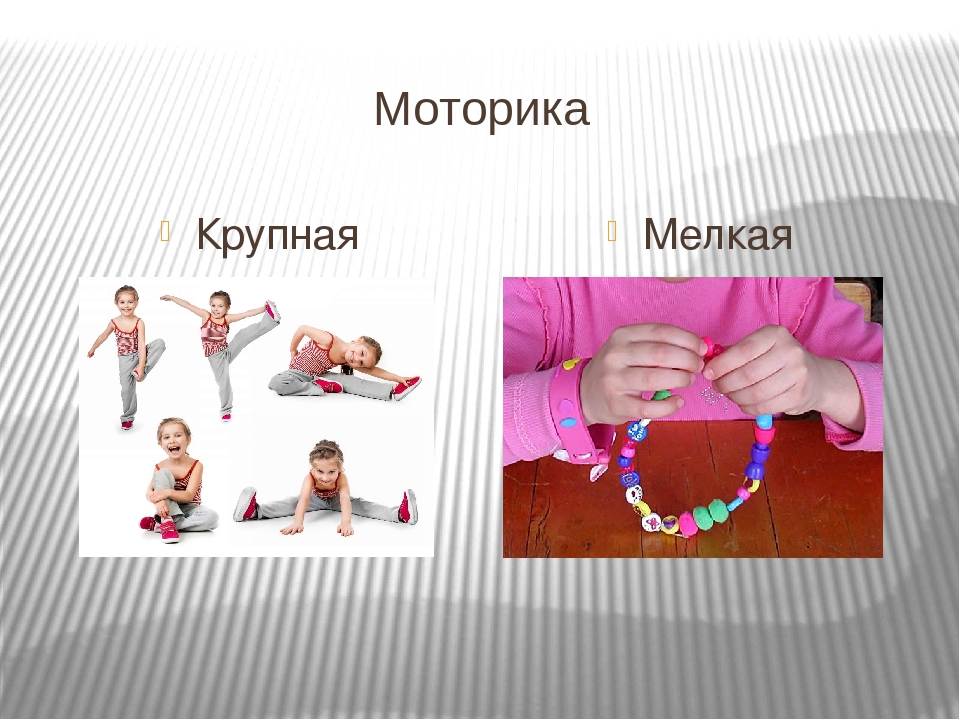 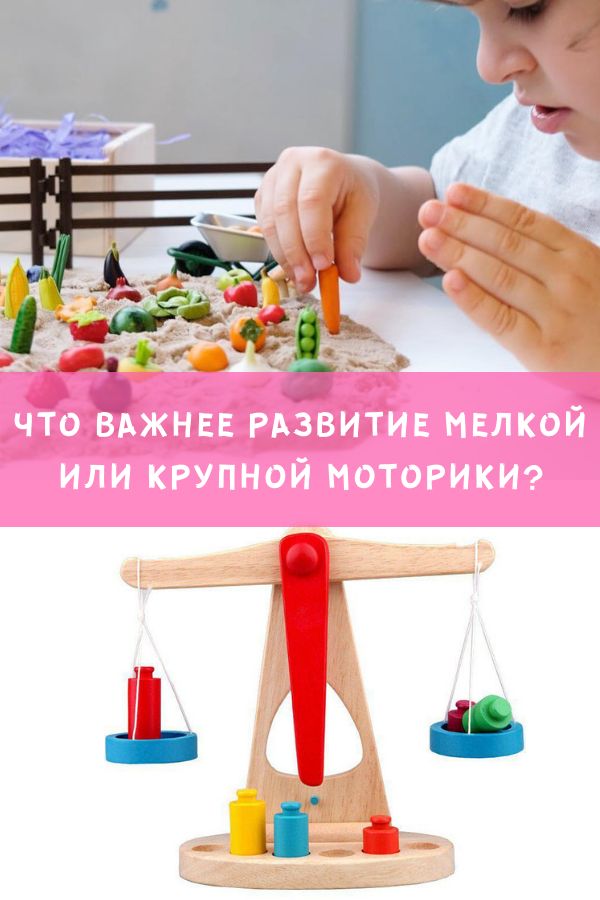 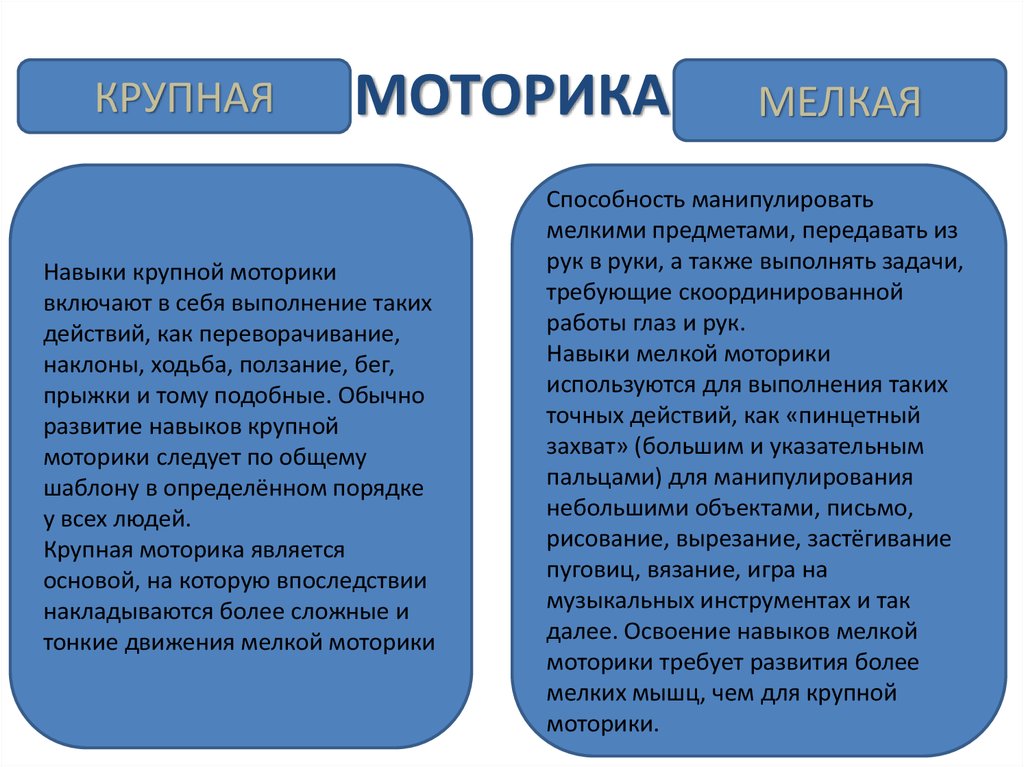 Подведем итог:
Итак, моторика - это движение. А без движения, как известно, не предоставляется возможным развиваться в полной мере и с различных сторон.
Крупная моторика ребенка - это развитие и совершенствование произвольных движений, любые физические упражнения.
Крупная моторика также способствует лучшему освоению навыков мелкой моторики.
Обычно развитие навыков крупной моторики следует по общему шаблону в определённом порядке у всех людей.
А какие особенности развития крупной моторики у детей раннего возраста?
Ранний возраст имеет особое значение в жизни ребенка.
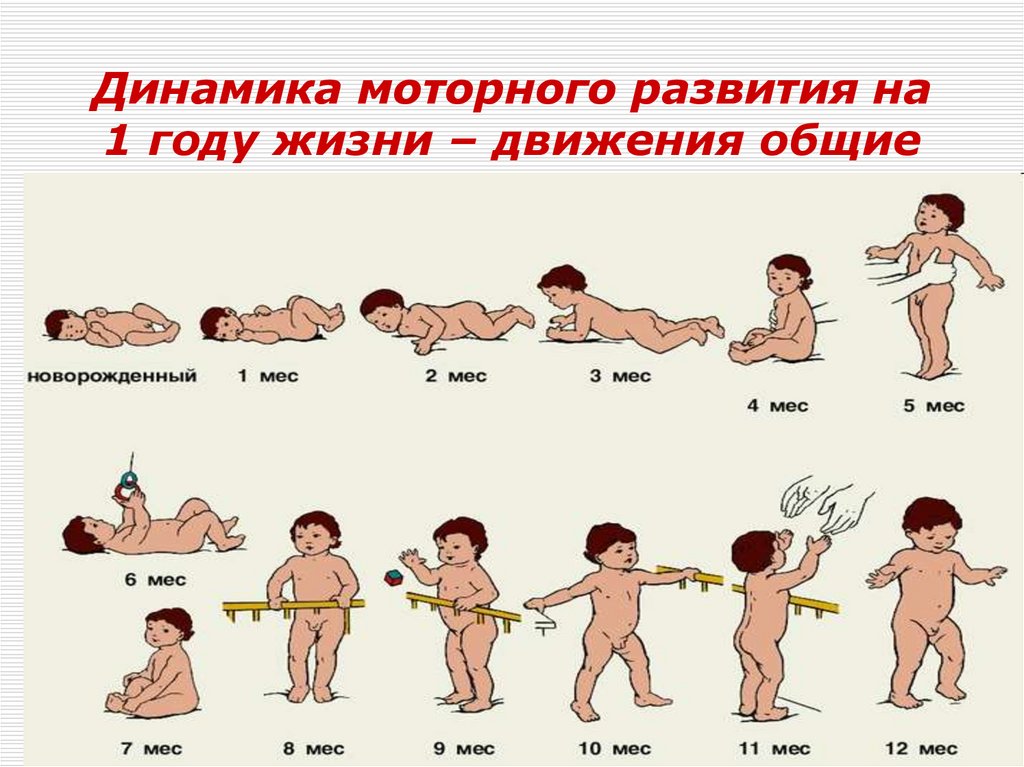 Основные задачи по развитию крупной моторики детей раннего возраста:
1. Адаптировать ребенка к новому взрослому;
2. Создать условия для овладения детьми различных видов движений;
3. Учить ребенка контролировать свои движения и управлять ими, согласовывать действия;
4. Развивать двигательную активность ребенка;
5. Показать взрослому, как можно и нужно развивать своего ребенка.
Развитие общей моторики:
Многими учеными отмечено, что чем выше двигательная активность ребенка, тем лучше развивается его речь.
 У детей с нарушением речи очень часто страдает общая моторика. 
Отсюда следует вывод, что развивая общую моторику, мы будем способствовать развитию речи.
 Полезны такие упражнения, как ползание, лазание, бег, прыжки, подскоки.
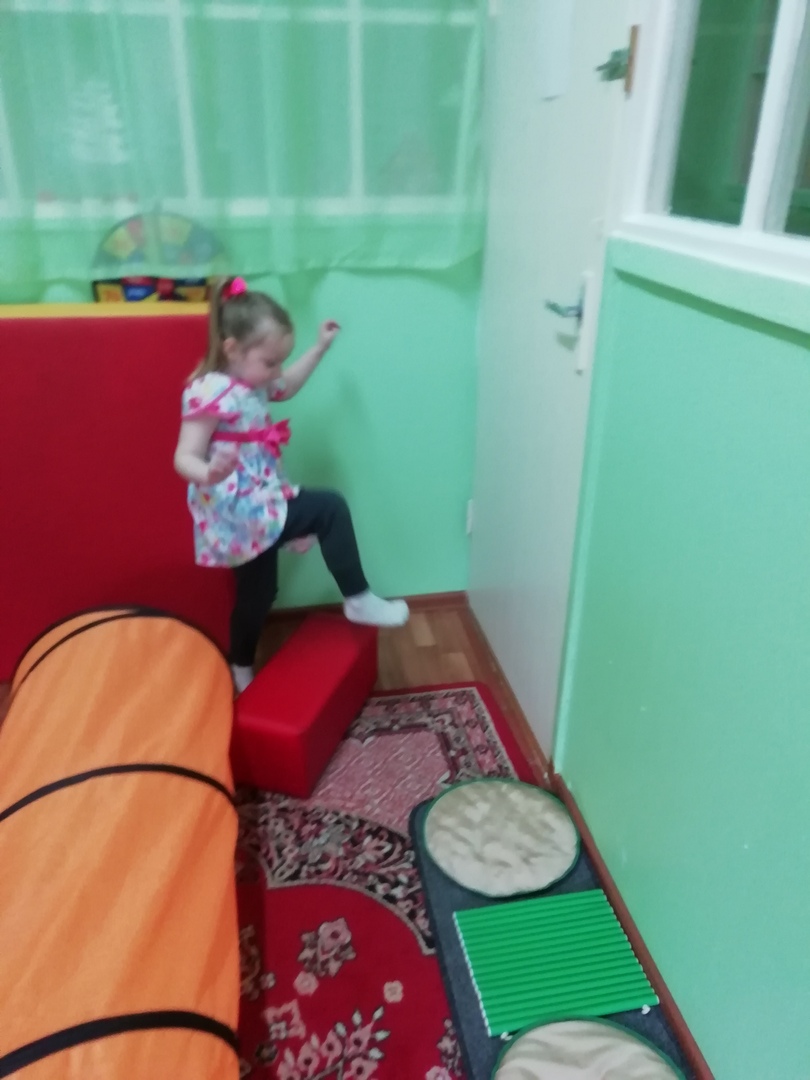 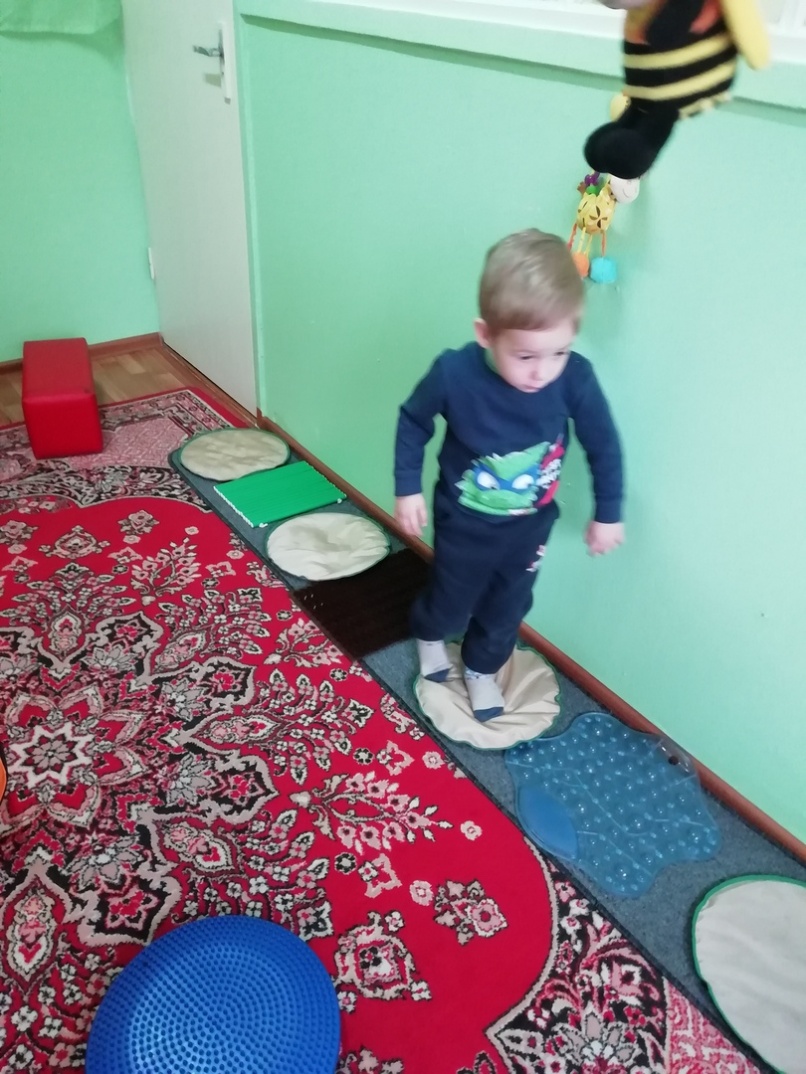 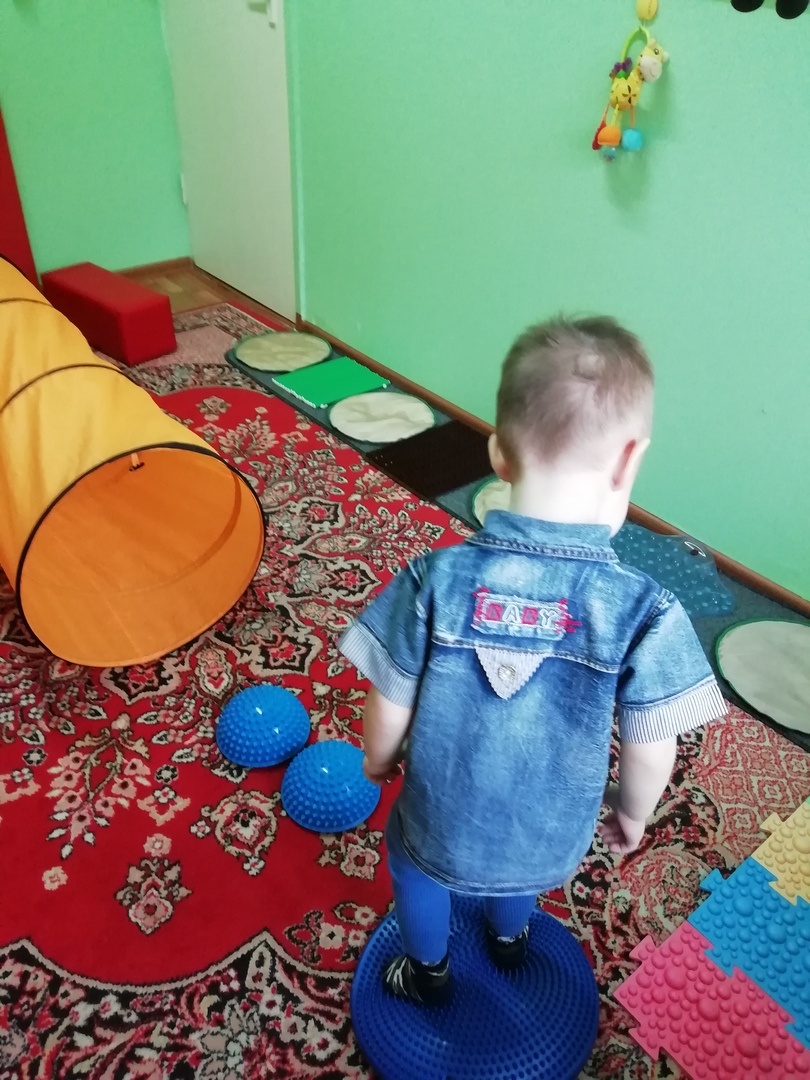 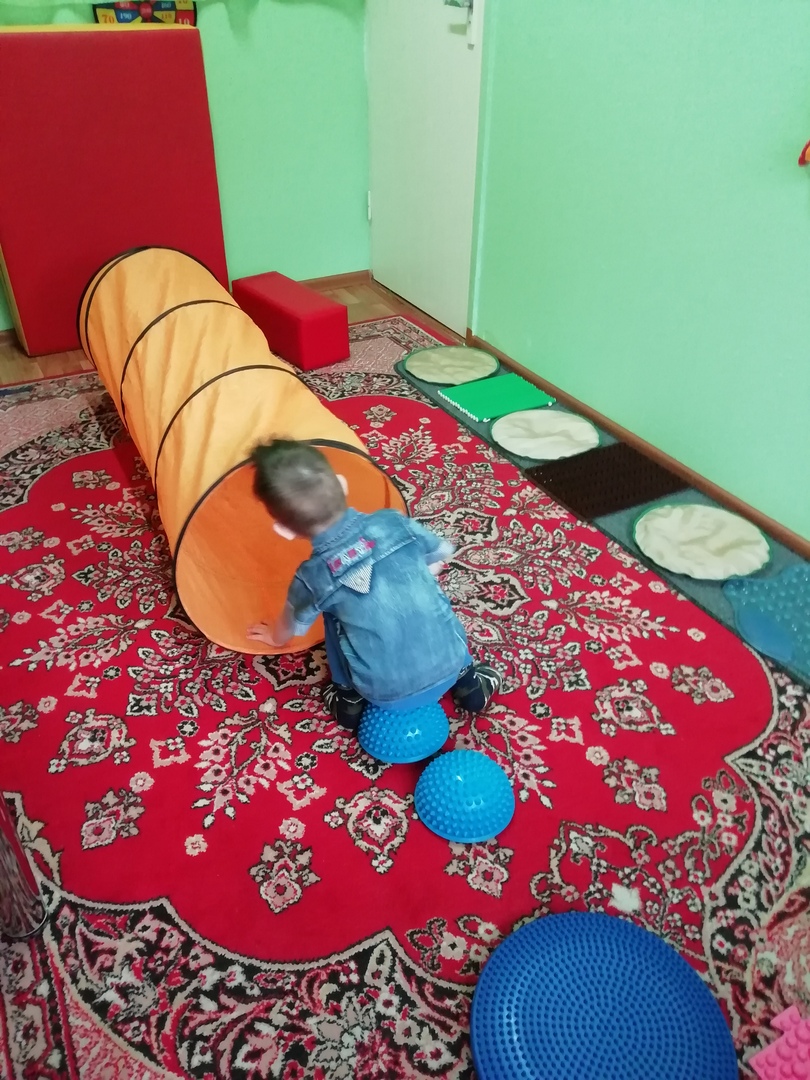 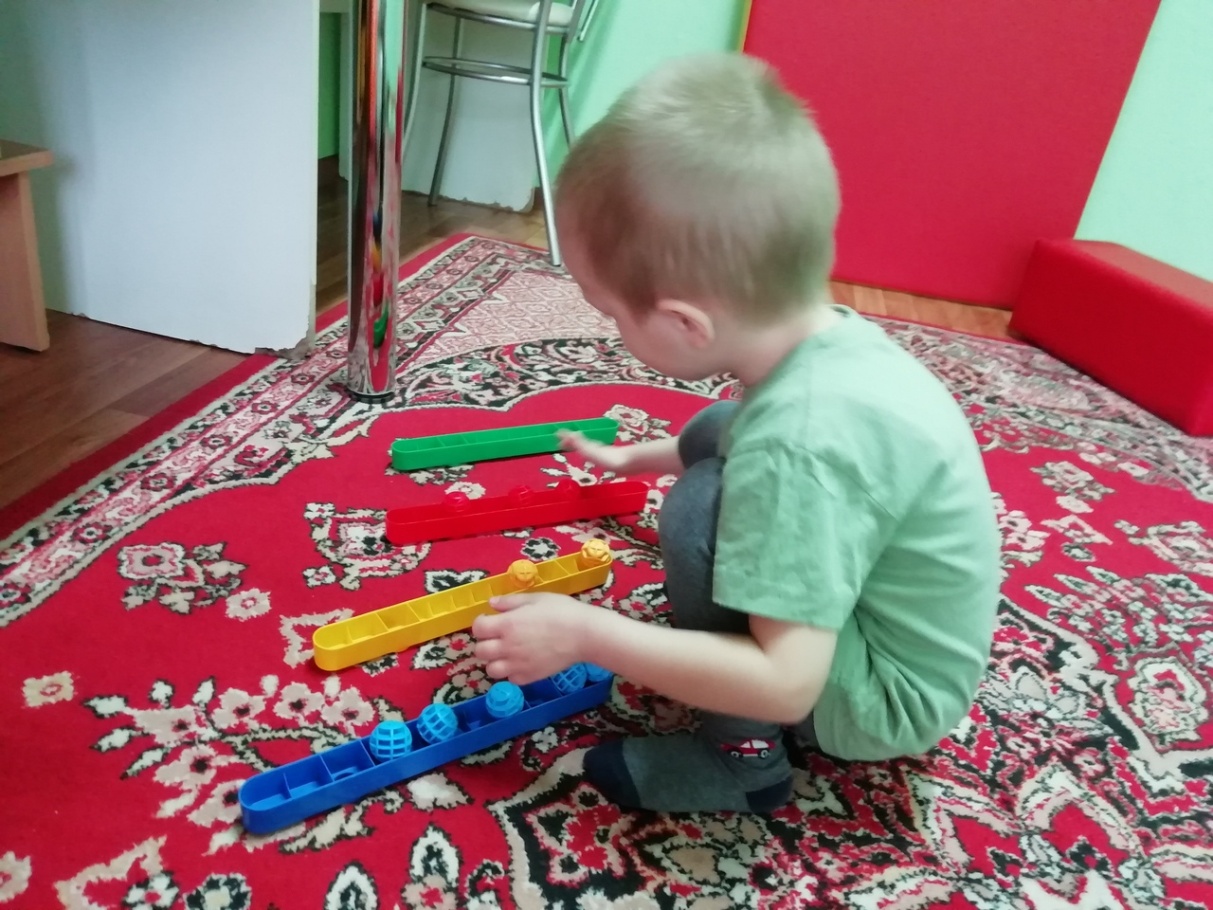 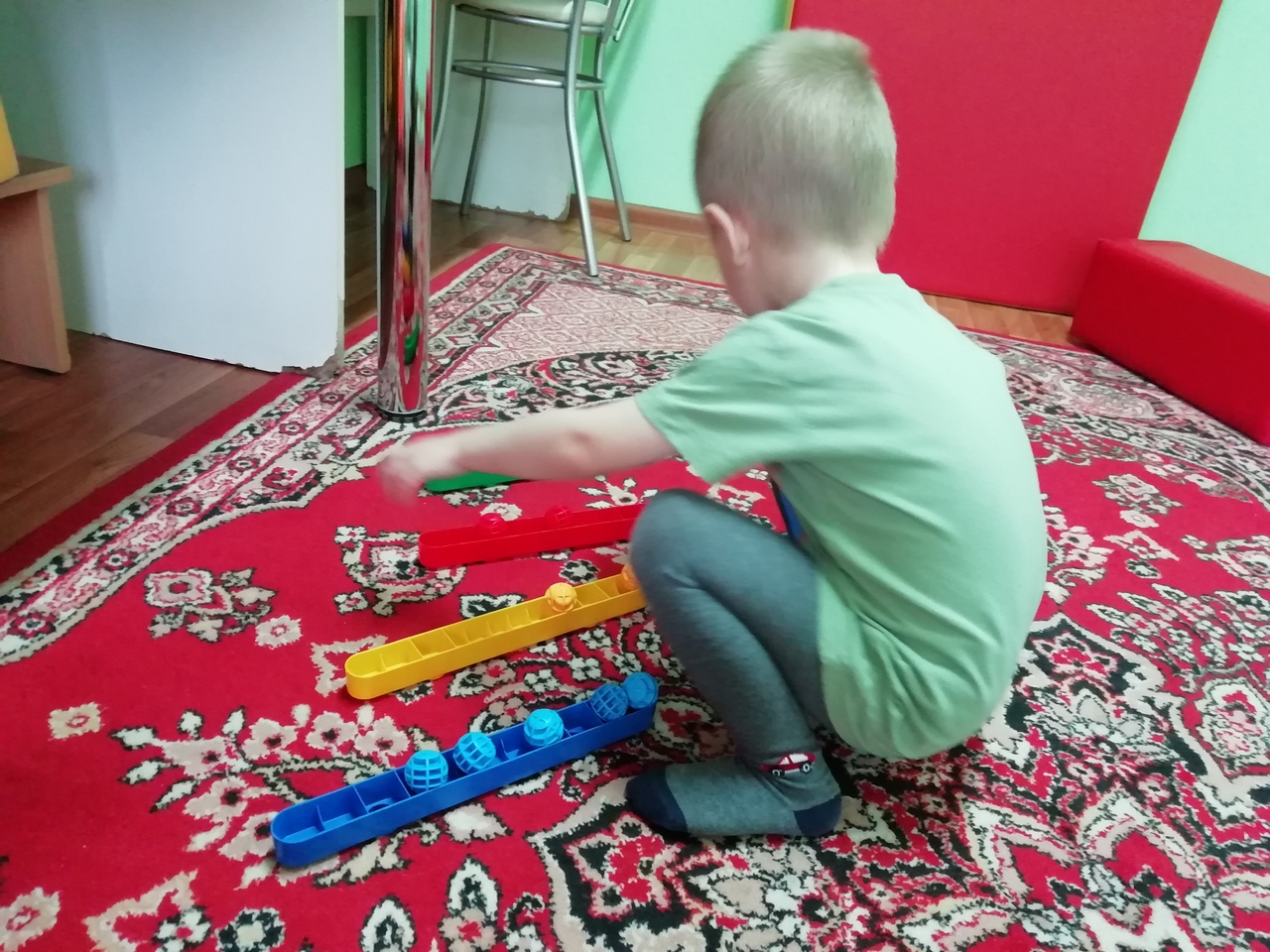 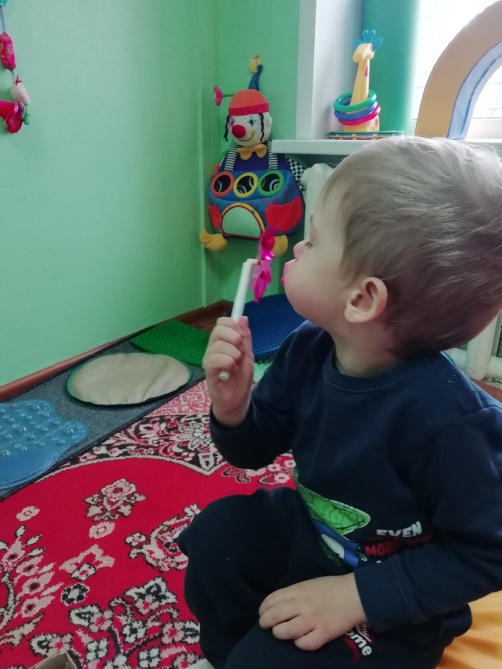 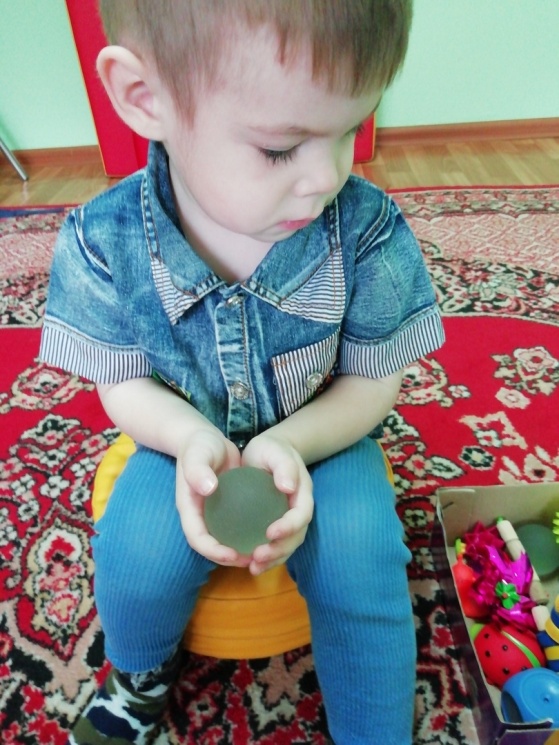 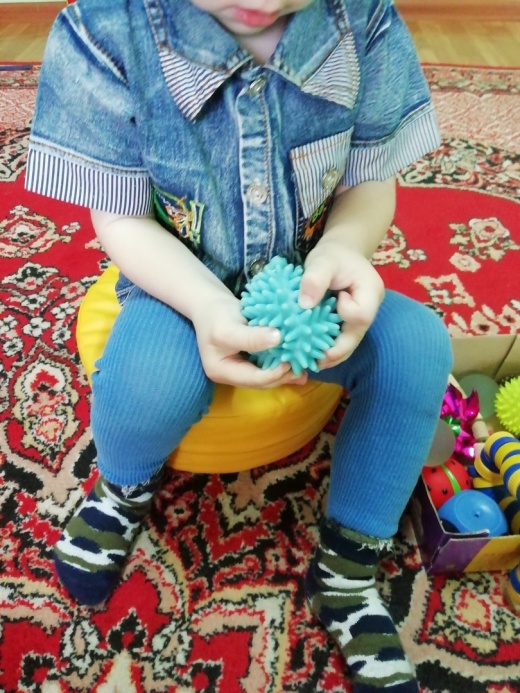 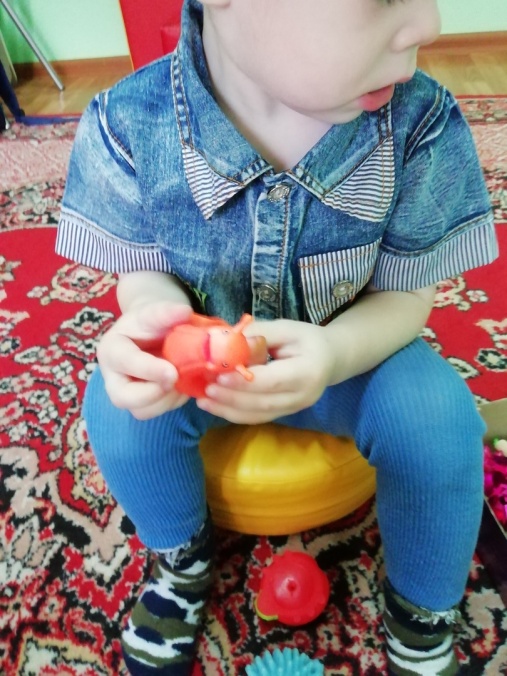 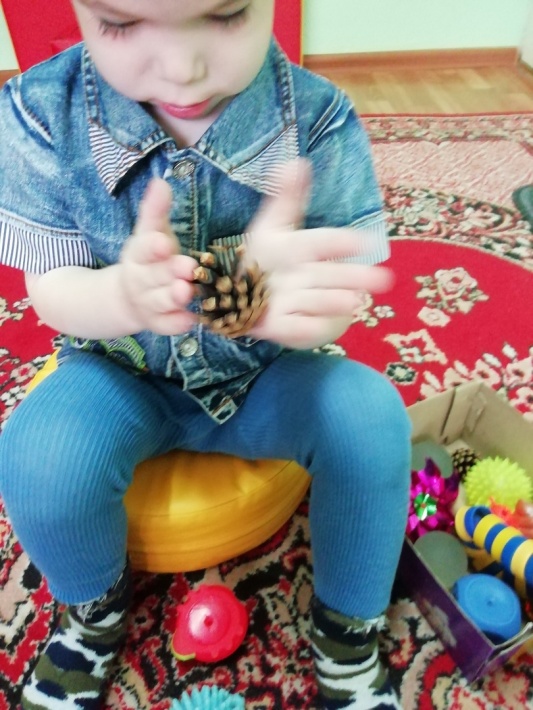 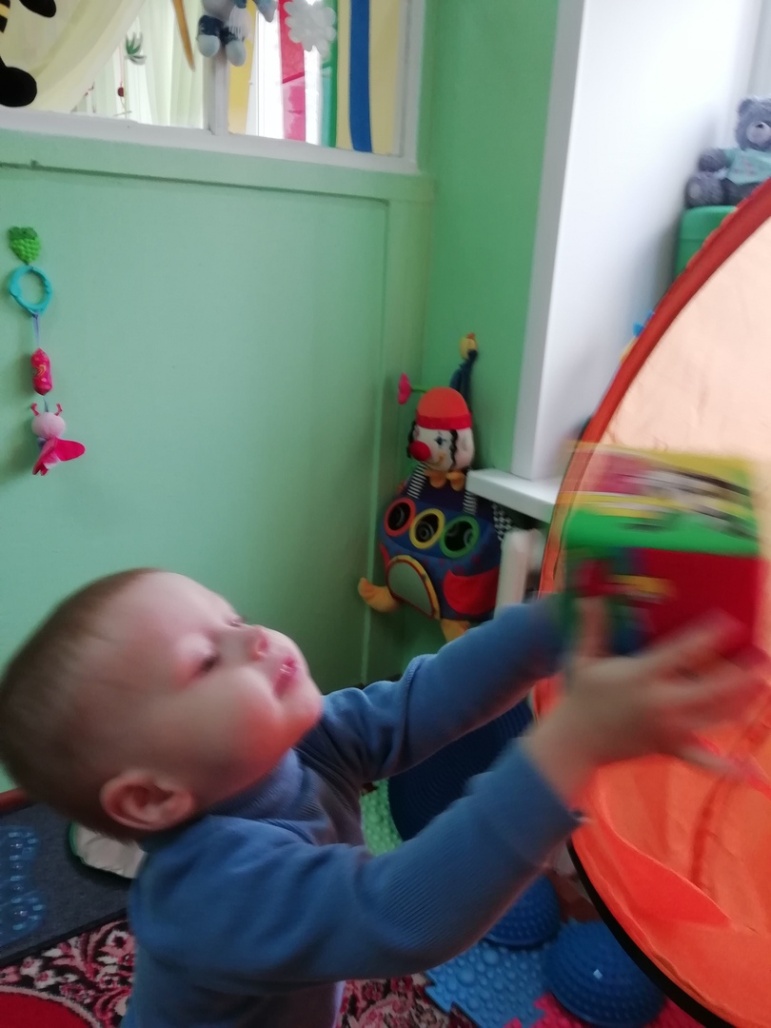 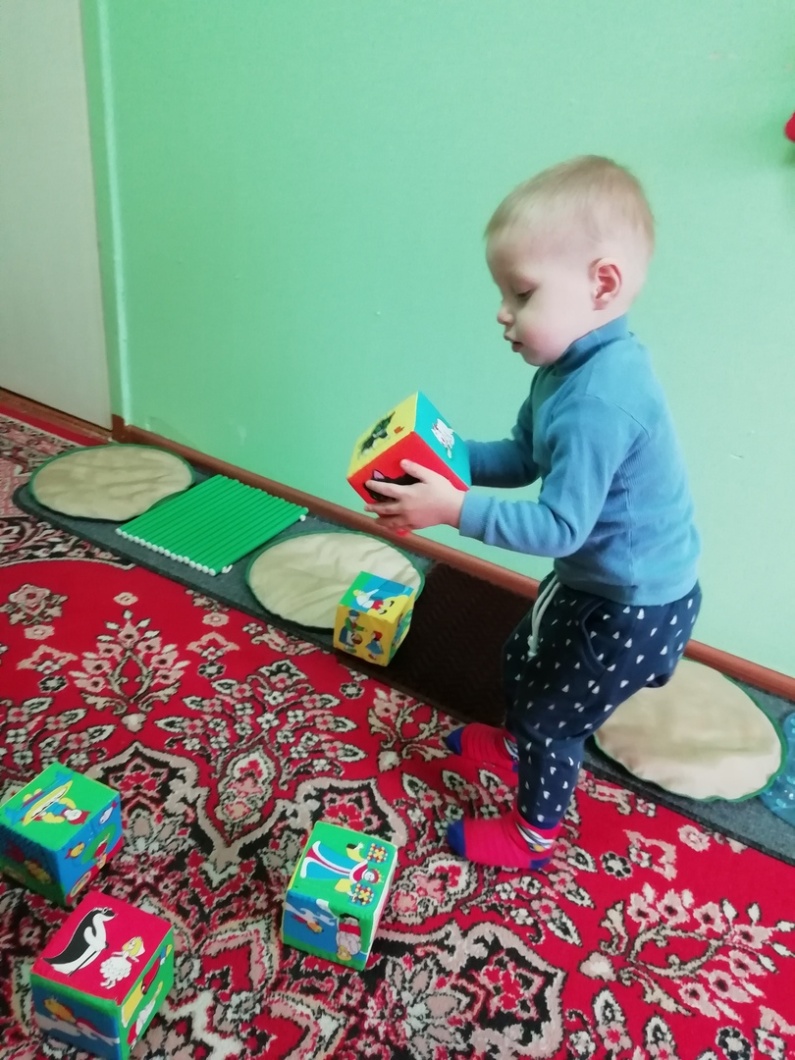 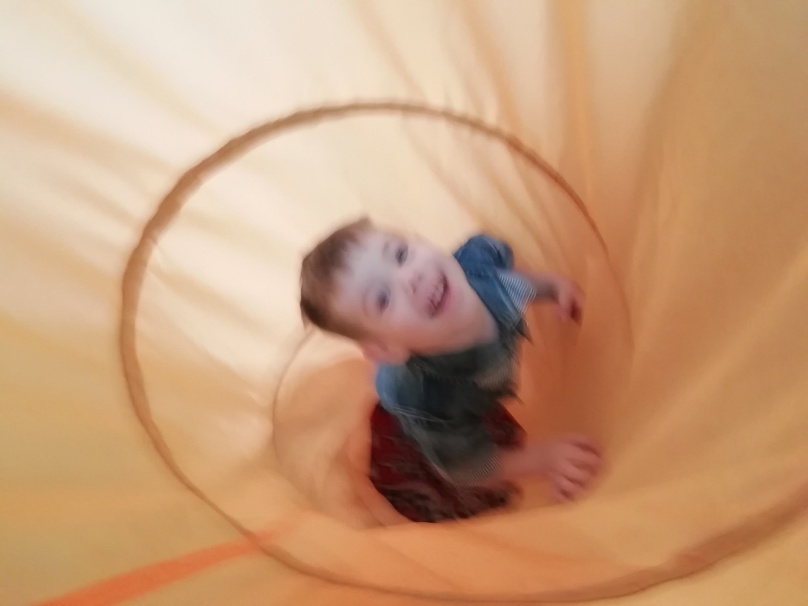 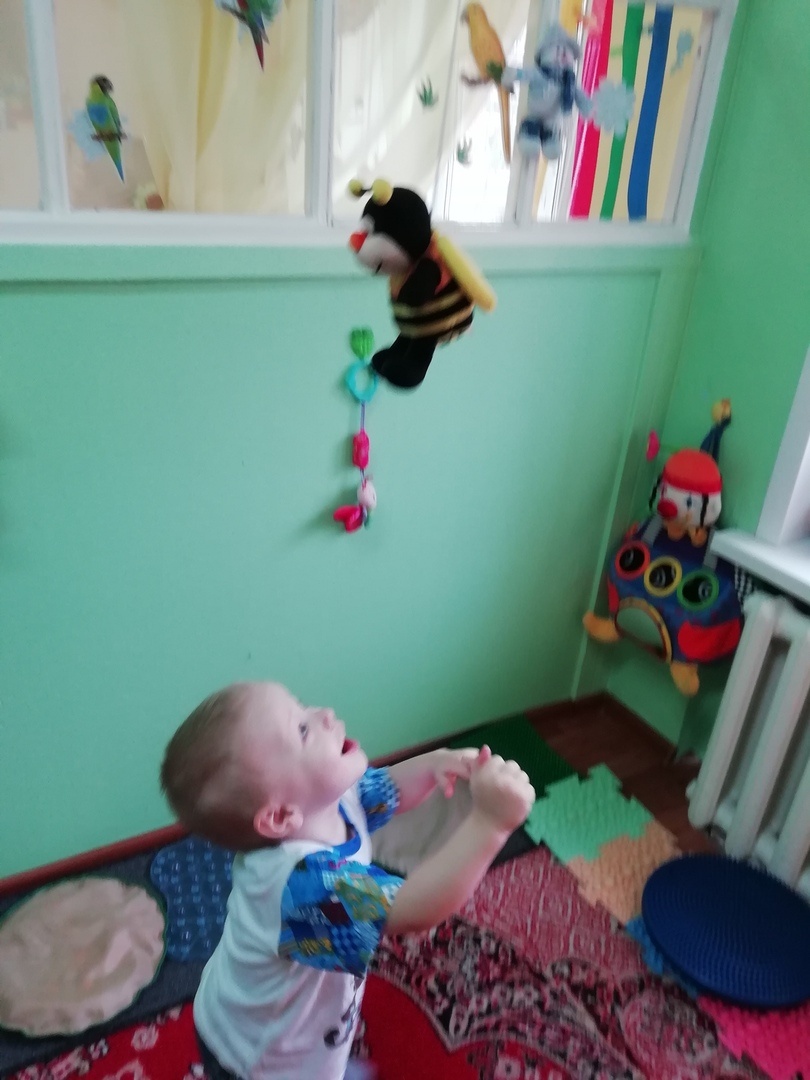 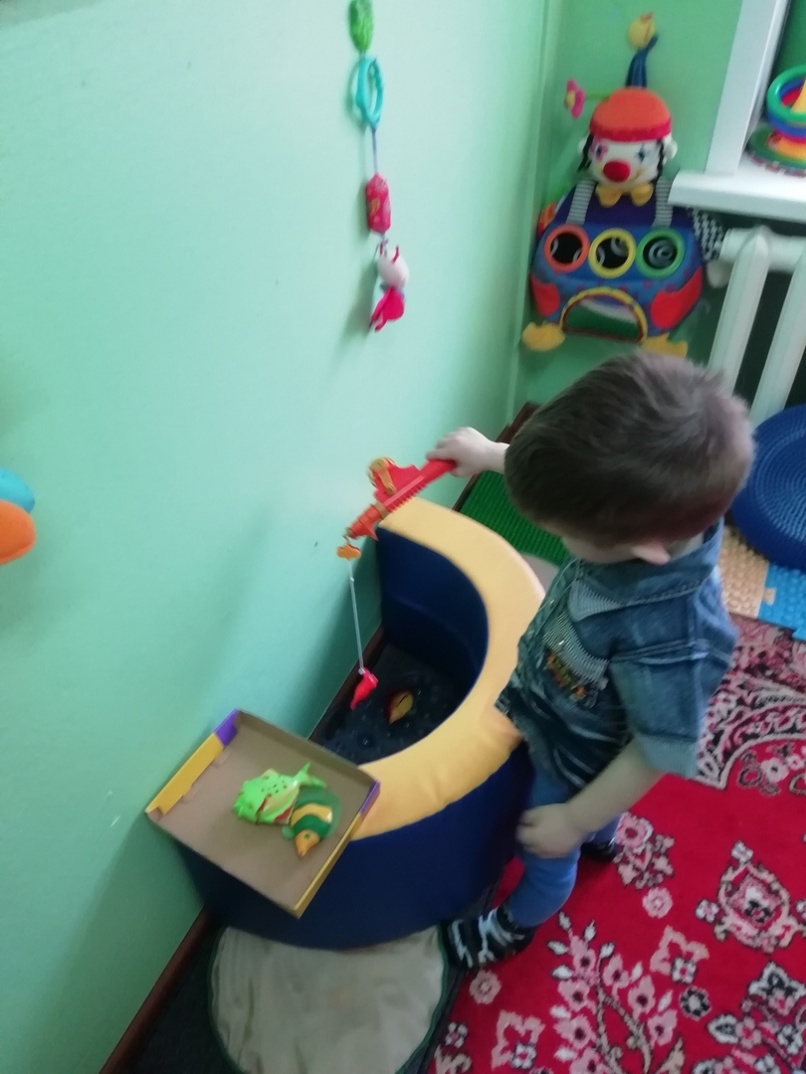 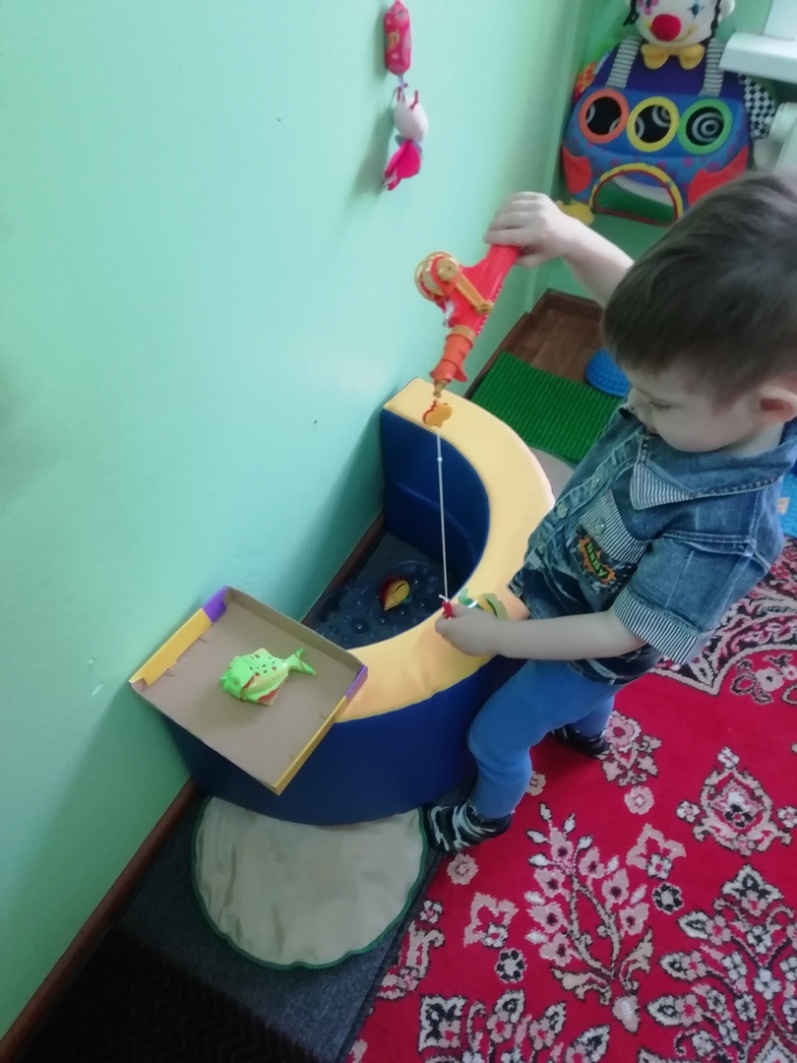 +
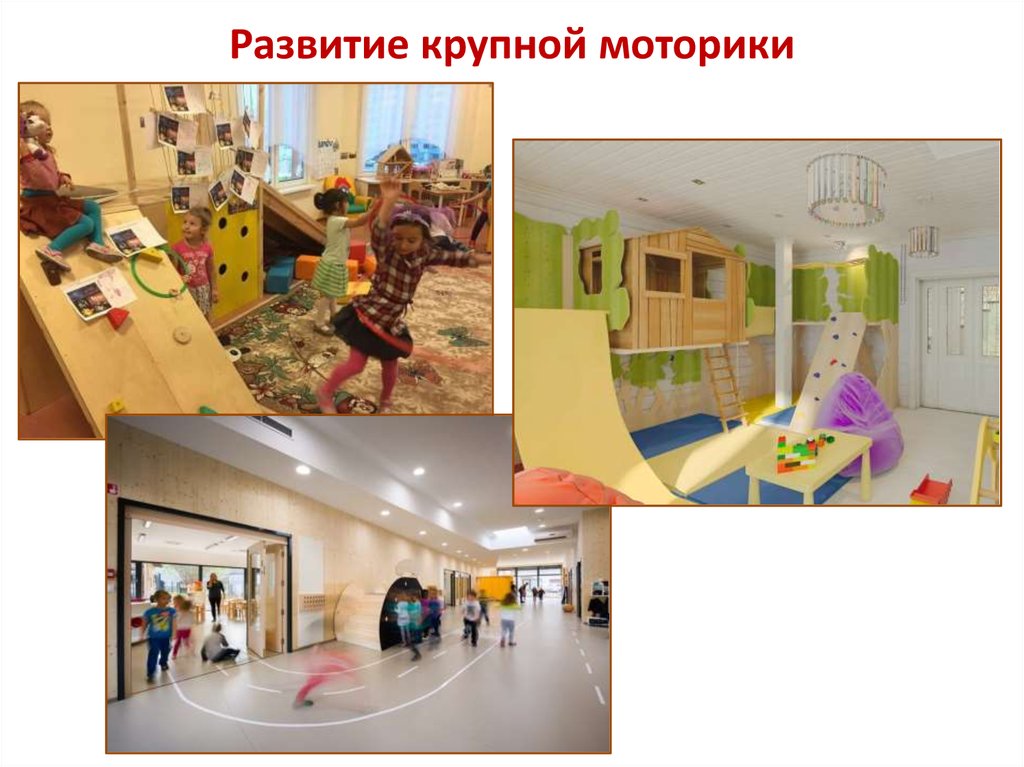 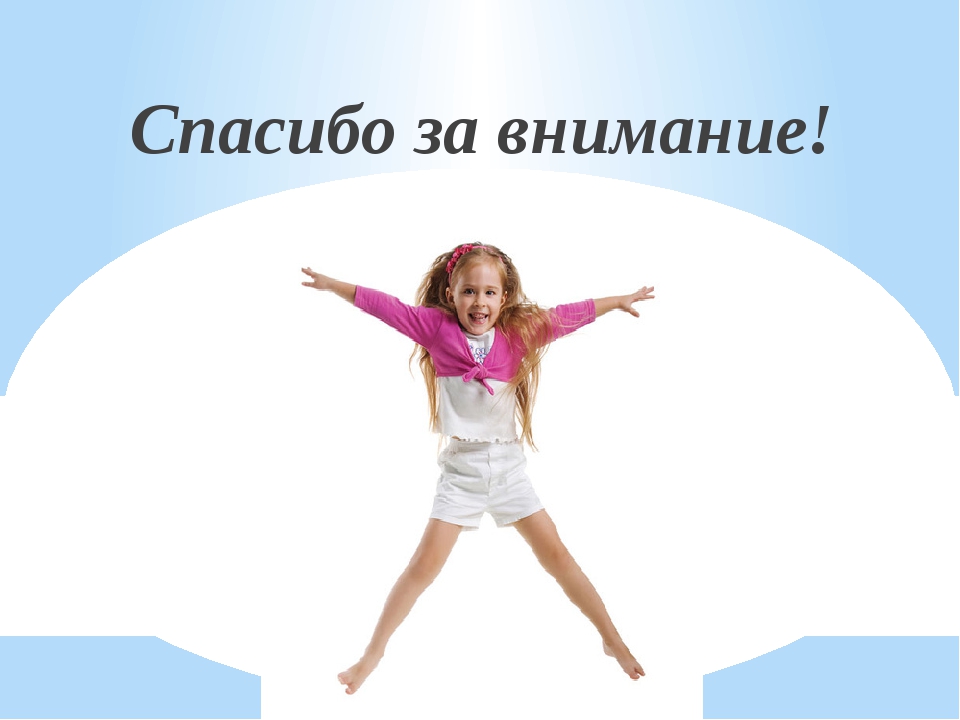